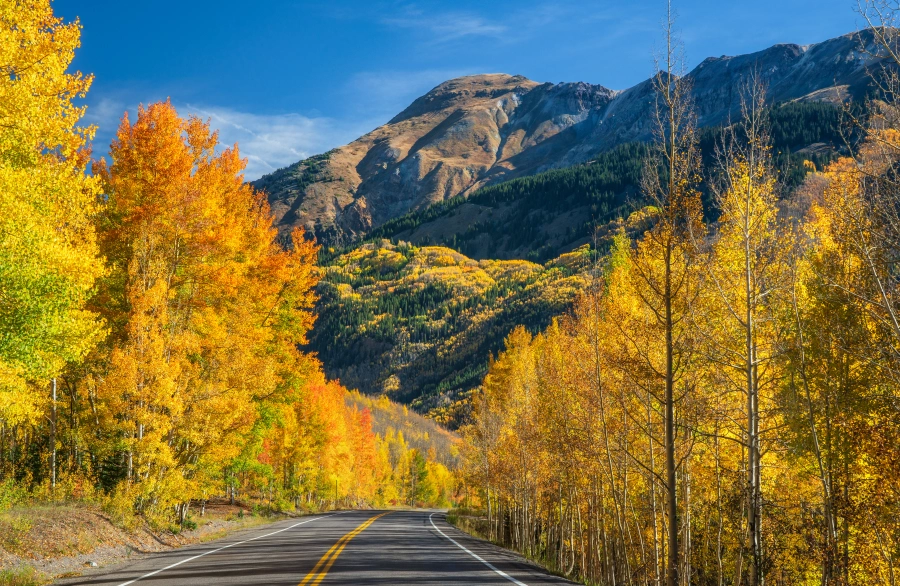 Online Consortia
Join us in changing the way Colorado goes to college.
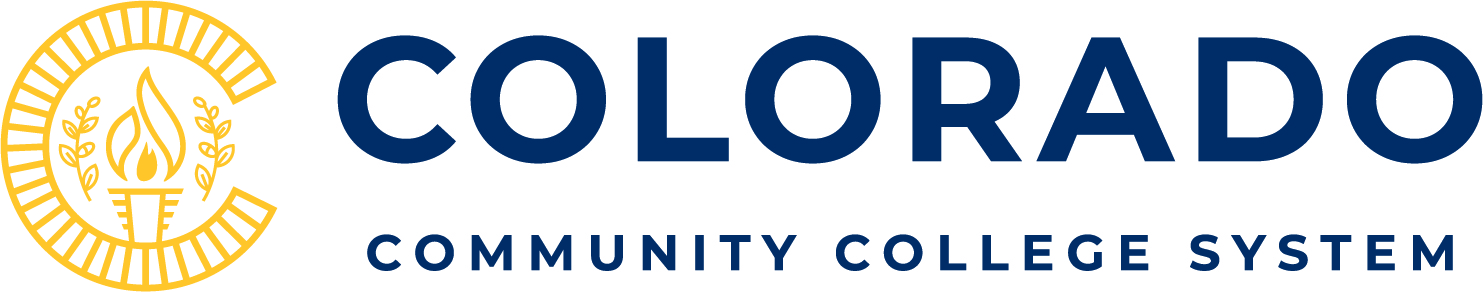 Landon K. Pirius, Ph.D.
Vice Chancellor, Academic and Student Affairs
Photo: KOA.com
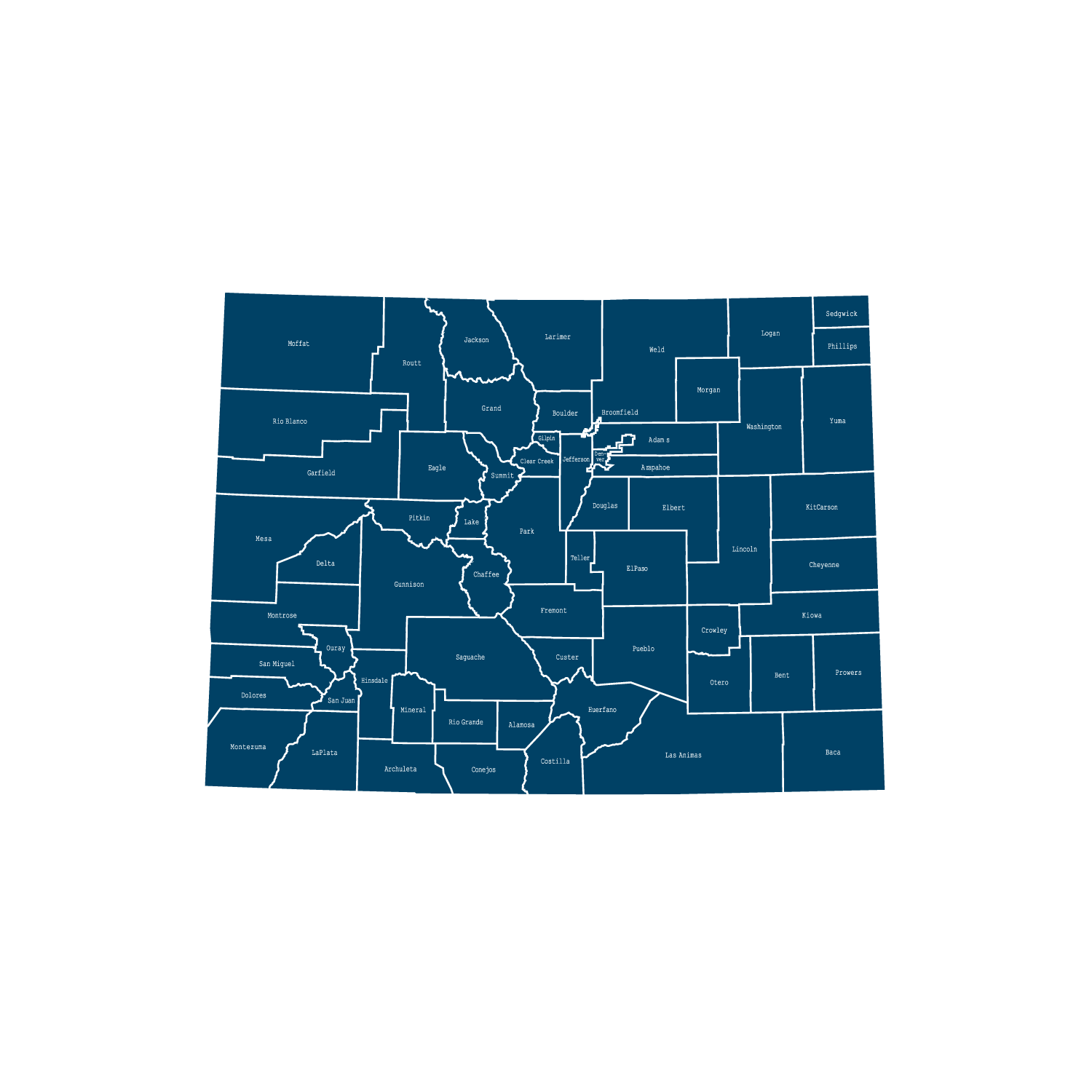 Providing Educational Access Across Colorado
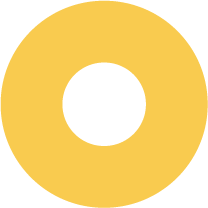 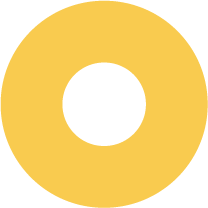 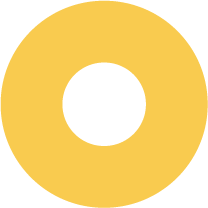 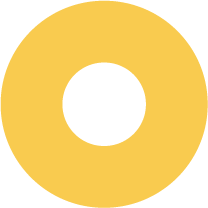 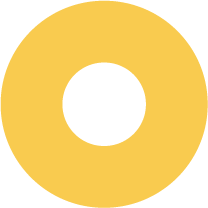 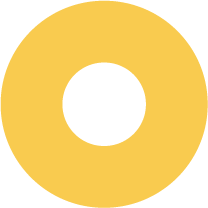 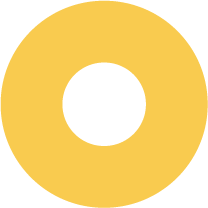 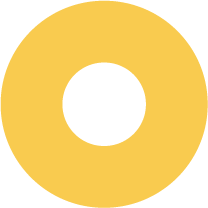 13 colleges 

35 locations and online

120,000+ 
undergraduate students
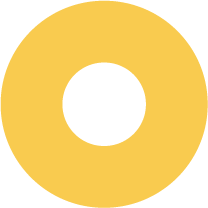 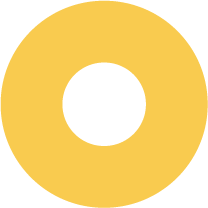 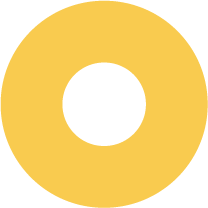 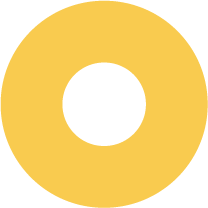 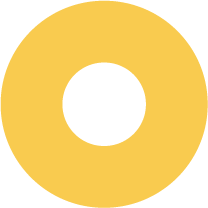 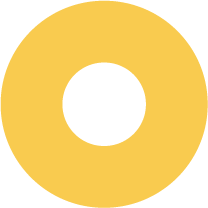 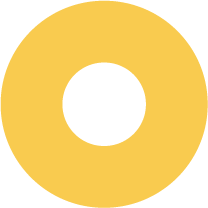 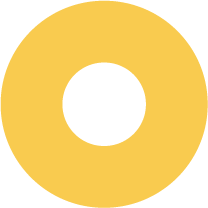 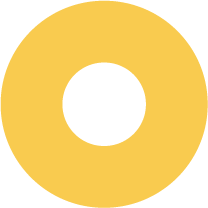 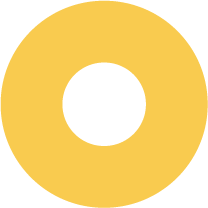 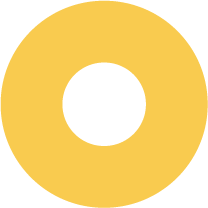 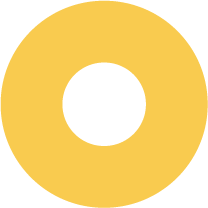 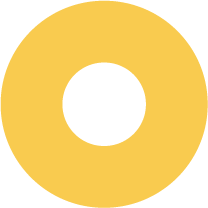 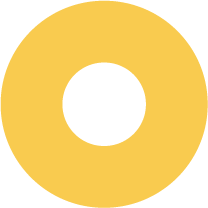 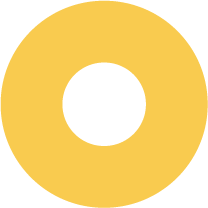 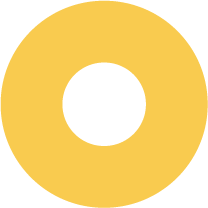 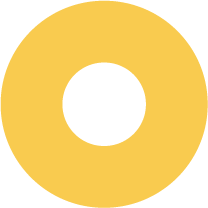 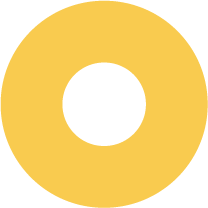 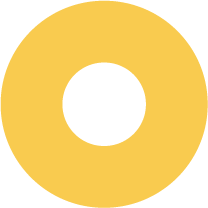 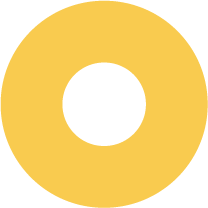 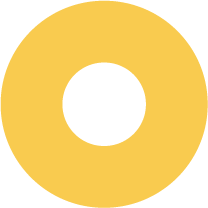 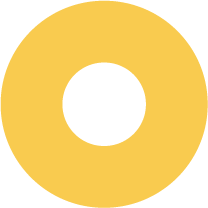 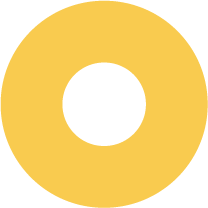 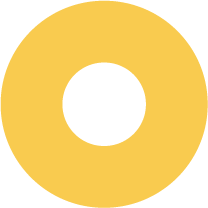 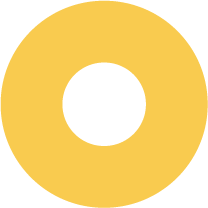 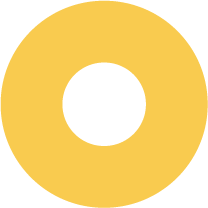 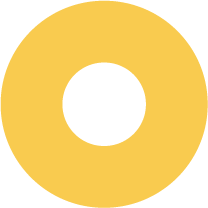 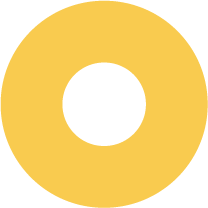 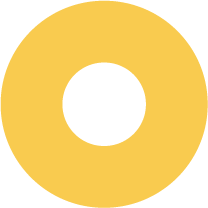 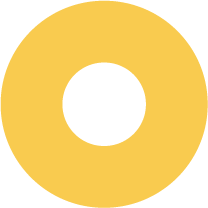 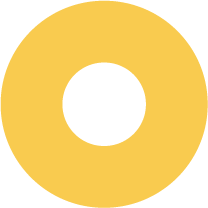 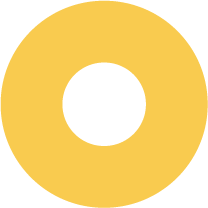 Why Consortia?
“We can’t be everything to everybody”
Low state funding
Declining enrollments
Small rural and frontier colleges
Some centralization already
Inequitable resource distribution
Growing external pressures and competition
3
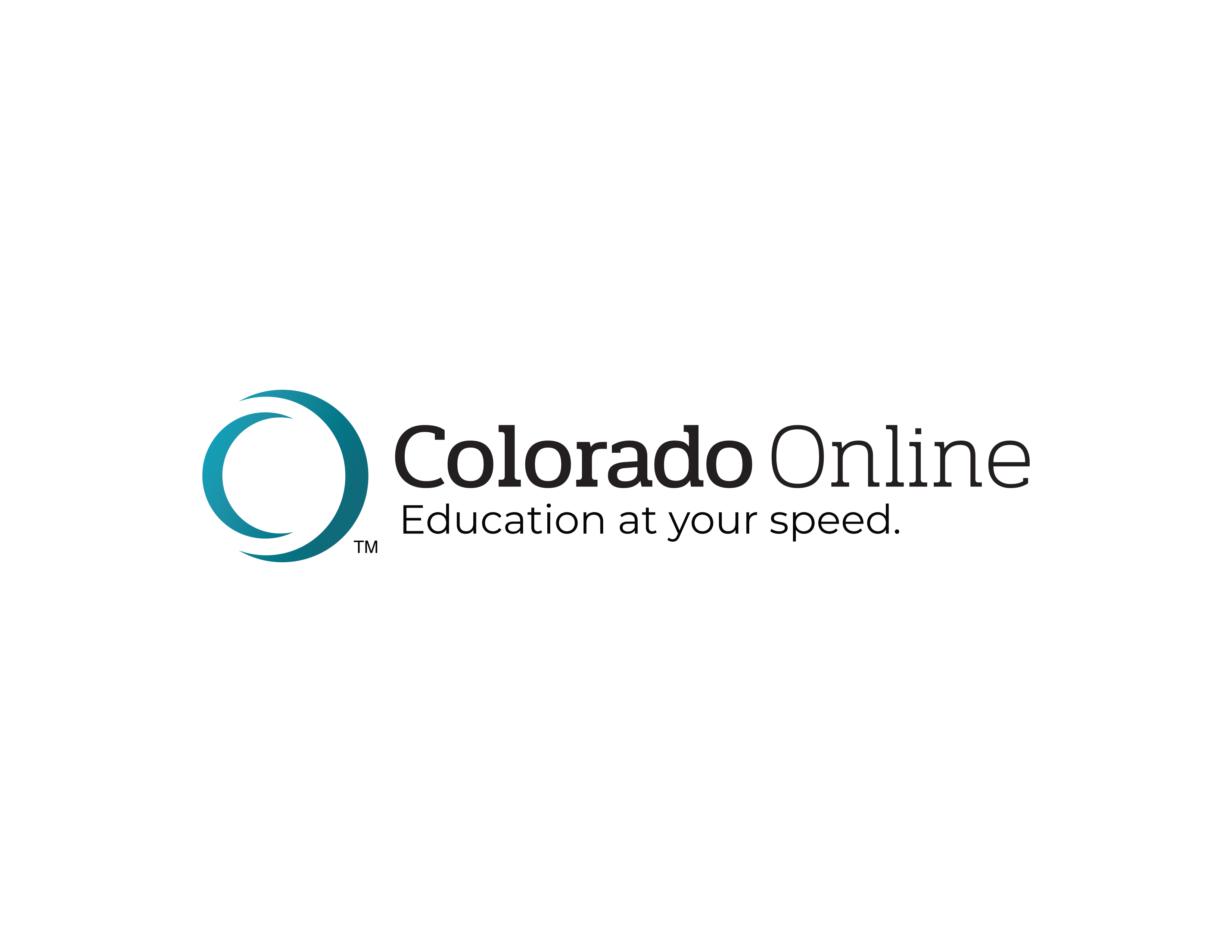 4
Colorado Online @ Consortium Goals
5
Colorado Online @ Timeline
6
Project Structure
Steering Committee
Collaborative and cross-functional
Subcommittees co-chaired by college and system reps
Project Team
Online Faculty & Instructor Advisory Committee
Functional Groups & Consultants
Academic Affairs
Technology
Learning Design
Learning Resources
Student Support Services
Course Scheduling
Curriculum and Instruction
Online Programs
Online Non-Credit Offerings
Common wireframe (navigation) and course design elements
Collaborative development process and examples of ready-to-teach courses
Recommendations re.  training/ support  for faculty and students
Faculty and student Support
LMS configuration and integrations
Business processes
Technology build for schedule and registration
Student registration interface and business processes
Transcripting
Advising
Other student support services
Library
OER
Course materials: Books, supplies, lab kits, publisher content
Instruction
8
750 Unique Online Courses (AY22)
Enrollment Distribution (AY22)
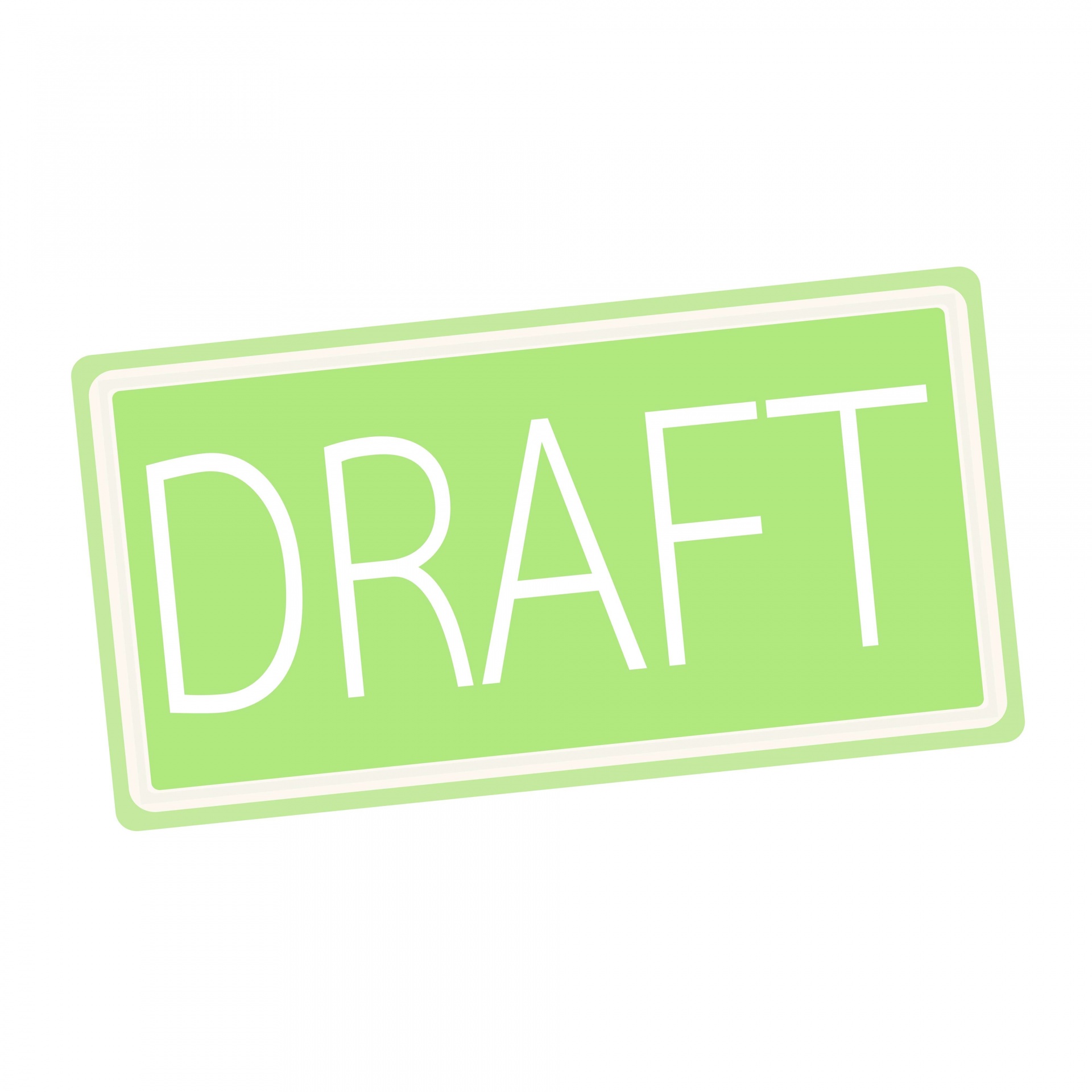 Discipline Transition
First Semester Offered through Colorado Online @
Transition: Online Math courses
Courses in bold also include a co-requisite support course
12
Types of Colorado Online @ course sections
Pooled Sections
Home College Sections
Students and instructor from same college
Individual sections assigned based on historic online enrollment of 25 students from the same college
College selects course materials 
Instructor customizes course
Students from multiple colleges
Individual teaching sections assigned based on historic enrollment:
If ≥15 students from same college, then “College-assigned” 
If <15 students from any college, then “Wild Card” selection
State discipline faculty select common course materials
Instructor customizes course
13
What does the student see?  (CO Online Home College)
14
What does the student see? (CO Online Consortium)
15
Common course materials rationale
For ALL courses, the Higher Education Opportunity Act (2008) requires 
disclosing textbook information (ISBN, author, title, publication date, etc.) and cost
in time for pre-registration and registration
in the online course schedule (or linked directly from schedule)
Students who enroll in Colorado Online @ pooled sections 
will not know their teacher until they are moved to teaching sections
but must know the cost of their course materials when they register
16
Common course materials selection process
Discipline faculty nominate materials for CO Online @ pooled sections
Discipline faculty vet & discuss nominated materials
Via synchronous (F2F/virtually) & asynchronous channels
Rubric provided to support discussions
Discipline faculty select common materials from the candidates
Academic Technology team works through any technology integrations
17
Enrollment Cap
Colleges teach two types of section for Colorado Online @
Home College section: Only students from your college enroll
Teaching section: Students from across CCCS enroll 
Placed in a pooled section to manage enrollment
Then placed in a Teaching section before classes begin
Enrollment cap for the pilot = 34 
Cap applies to both Home College and Teaching sections
Will adjust the cap based enrollment & attrition data from the pilot
18
Enrollment Cap – Summer & Fall 2023 testing
Colorado Online will test lower enrollment caps in Sum & Fall 2023
Testing will start with courses that have low drop rates
Summer 2023: Test with 1 course (e.g., CHE1112)
Fall 2023: Test with 3 courses (e.g., ENG1021)
19
Enrollment Target
Average enrollment at census for the pilot = 25 
Home College sections distributed to colleges based on average
Teaching sections managed with CCCS Sectionizer
Target supports financial model
20
Support Services
21
Colorado Online @ Support Services
Student advising
Centrally provided
Orientations (onboarding)
Disability services
Instructional design support
Online tutoring
Locally provided
Technology help desk support
Library collections
Software contracts
Locally provided,
Centrally coordinated
22
Consortial Support Services
Learning design
Accessibility, learner-centered design, Healthy Course Checklist
Ready-to-teach course shells
Professional development
Academic technology
LMS support
24x7 help desk
Tier 2 support – evenings, weekends
System-wide software (ReadSpeaker, Zoom, etc)
23
Consortial Support Services, cont.
Library support
Creation of a consortial CCCS Online Library and support services
Creation of consortial CCCS OER Services 
Negotiated pricing as a system rather than 13 colleges individually 
Consortial scheduling & strategic enrollment management / monitoring
24
Standardization
Common course numbering
Pre-requisites and co-requisites
Contact hours
Start dates, registration dates, census dates, parts of term
Faculty credentials
Business practices
25
Financial Model
26
Colorado Online @
The financial model is based on average enrollment of 25 at census
Each college earns tuition revenue based on # of its students enrolled
27
[Speaker Notes: Home College course sections are created when a college’s enrollment estimate is 25 or more for a specific course. 
Only students from that college will be able to enroll. 
The Home College will be able to choose and design the curriculum as they see fit, within the learning outcome parameters. 
Pooled sections are created when a college’s enrollment estimate is less than 25
Students from across the system will be able to enroll
Colleges that teach Pooled course sections will use common curriculum for that course.
When enrollment estimates are lower than 15, colleges earn an additional incentive.]
Colorado Online @ Financial Model – Revenue
28
[Speaker Notes: First tuition revenue is allocated
For home college sections, all students come from the college teaching them, so they get 100% of 

Then centralized charges are applied to the  tuition revenue for each college

Colleges will be charged 12% for centralized services consisting of five main functional areas: Academic Technology; Learning Design/Professional Development; Library/OER; Student Affairs; and Admin/Business Services. 

Colleges will be charged 4.2% to create an incentive pot for teaching pooled sections with low estimated enrollment from the teaching college

Colleges teaching Wild Card sections earn money from the incentive pot. The amount varies based on the number of students enrolled from the teaching college]
Colorado Online @ Financial Model – RRCC Example
RRCC assigned a Home College section (only RRCC students register)
29
Colorado Online @ Financial Model – RRCC Example
RRCC assigned a Pooled Teaching Section(all CCCS students register, estimated # of RRCC students ≥ 15)
30
Colorado Online @ Financial Model – RRCC Example
RRCC assigned a Pooled Teaching Section(all CCCS students register, estimated # of RRCC students < 15)
31
Stay Connected
Monthly email updates from Executive Sponsor, Landon Pirius
Colorado Online @ Project Blog (https://coloradoonline.cccs.edu)
Updates, FAQs, virtual suggestion box, recordings from open forums and training sessions
Member lists for Project Teams, Subcommittees, and the Online Faculty and Instructor Advisory Committee 
Zoom Info Sessions every other week – Wednesdays @8:00a-8:30am
Updates from college leadership and project / committee reps
Contact us!
Executive Sponsor, Landon Pirius – landon.pirius@cccs.edu
Project Director, Tammy Vercauteren – tammy.vercauteren@cccs.edu
Project Coordinator, Chin Ya Russell – chinya.russell@cccs.edu
32
Rural College Consortium
33
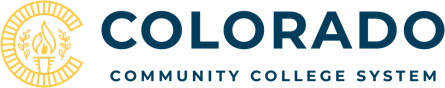 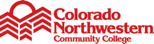 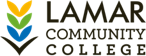 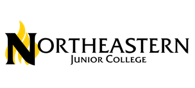 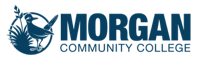 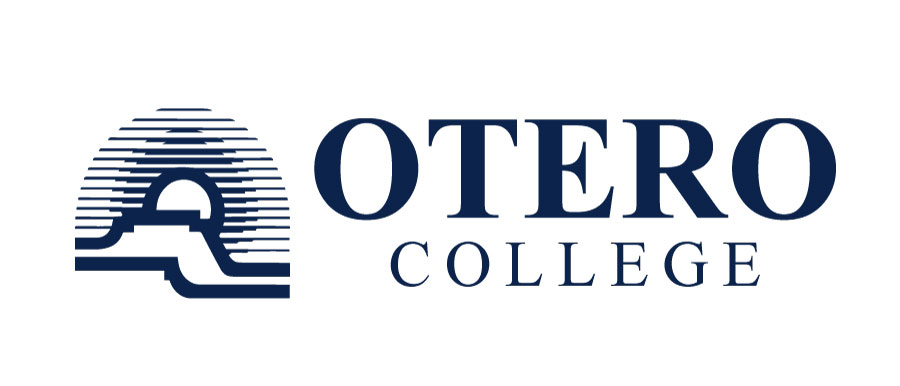 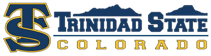 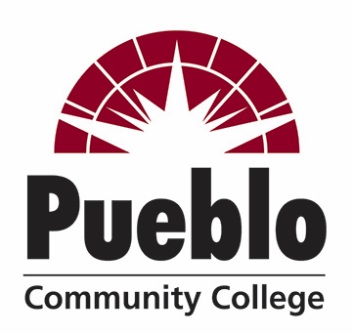 Challenges That Exist
Inequitable access to quality academic programs, statewide transfer agreements, and student support services
Serving large geographical areas with small populations
Inability to generate enough funding
Outdated network and server infrastructure
Lack of sufficient classroom technology
Vision
Create a rural network that connects rural colleges and communities with high quality academic programs, workforce development training opportunities, and strong student support services.  This network would help ensure long-term sustainability and viability of community colleges and the rural communities they serve.
Governance
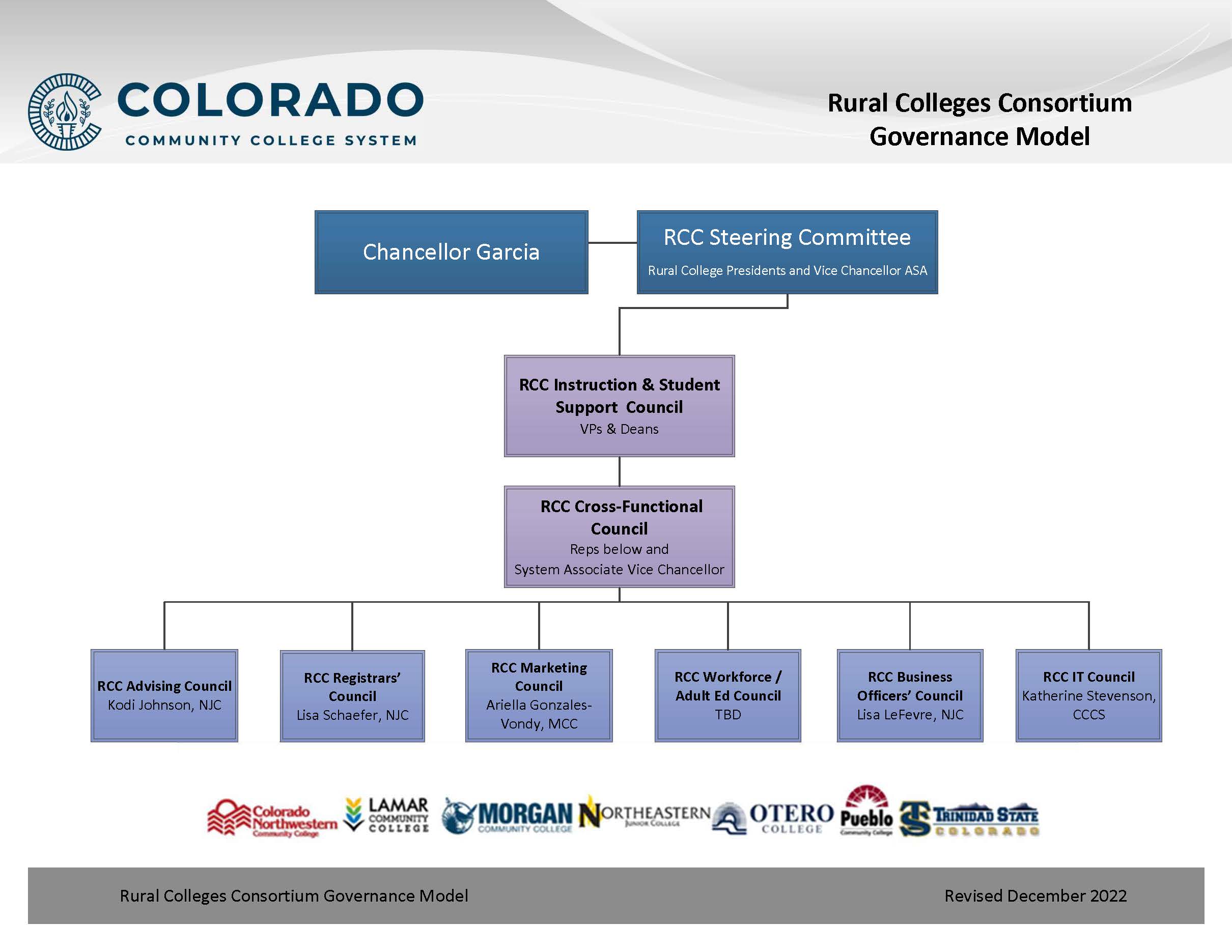 37
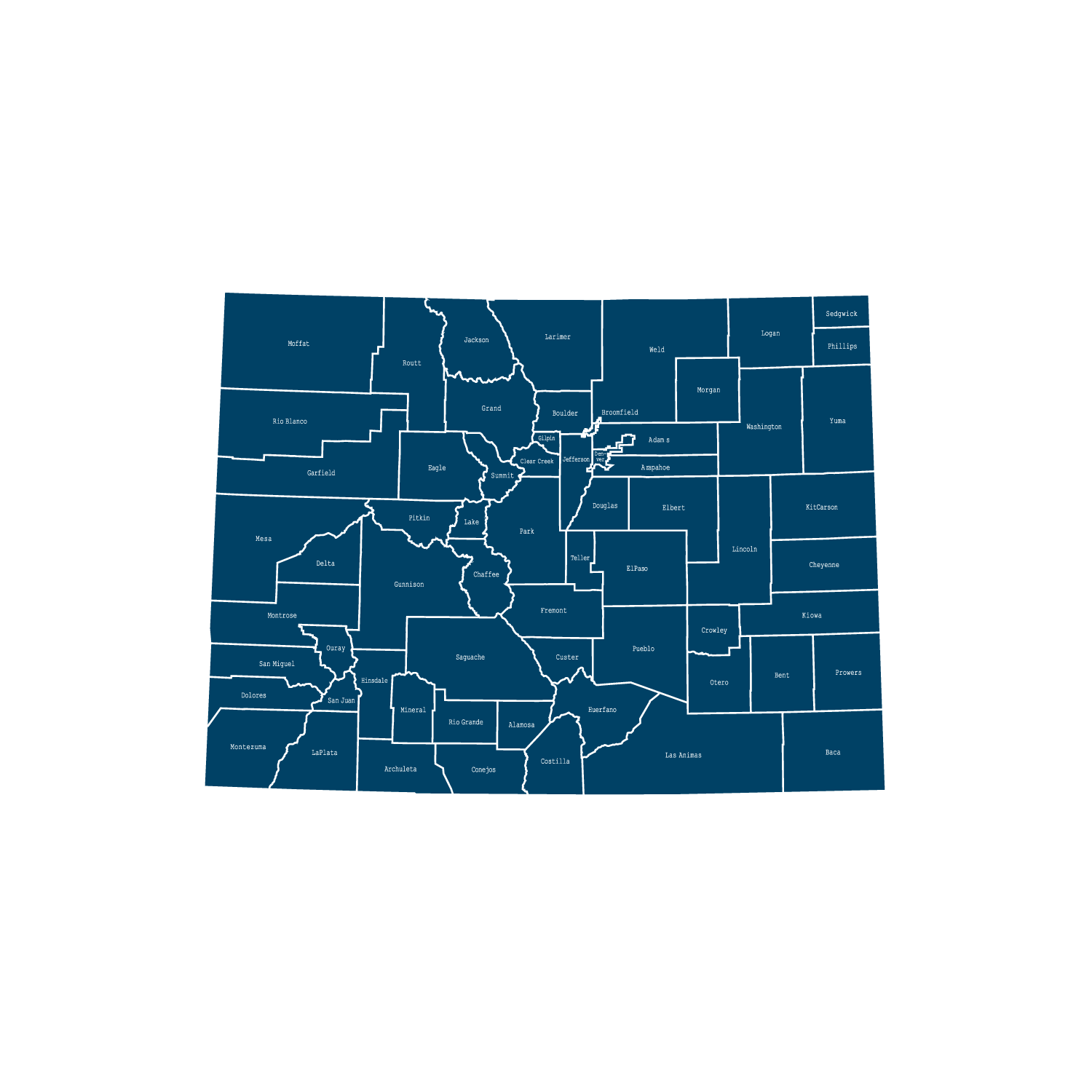 Building the Rural Network
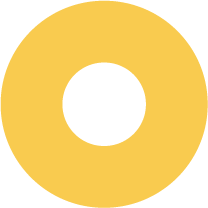 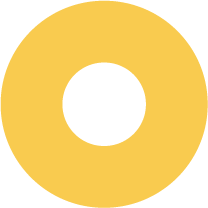 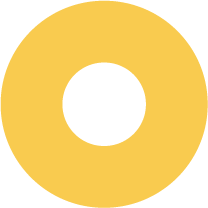 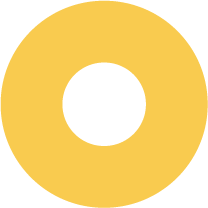 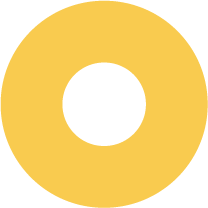 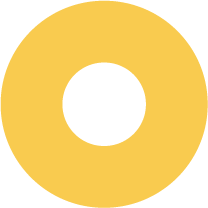 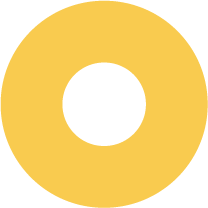 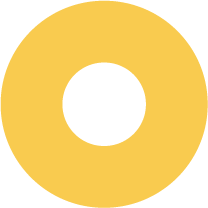 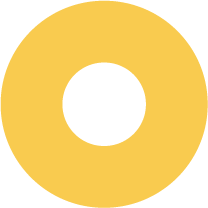 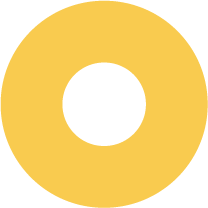 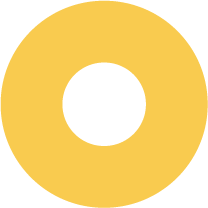 Wind Energy
	From Sterling to Rangely

Cyber Security
	Craig to Burlington

Behavioral Health and Addiction Counseling
	 From Trinidad to Yuma

Mental Health Counseling
	From La Junta to Bayfield

Engineering Science STAA	From Lakewood to Lamar

Agricultural Science
	From Ft. Morgan to Aurora
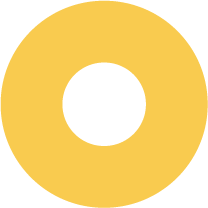 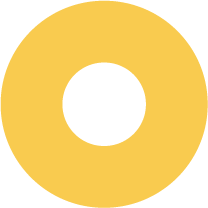 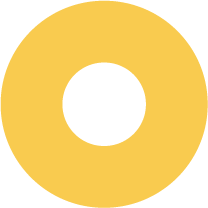 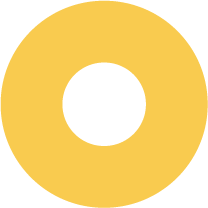 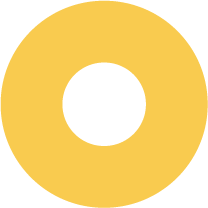 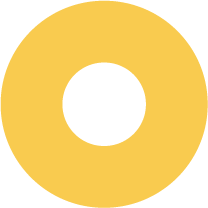 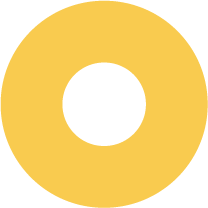 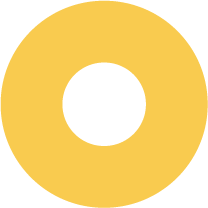 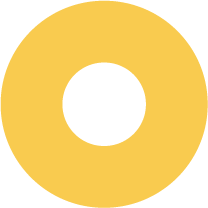 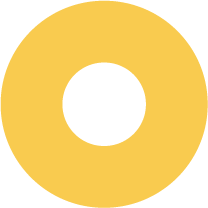 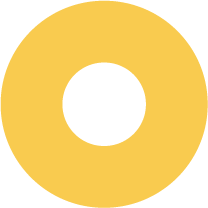 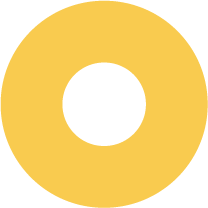 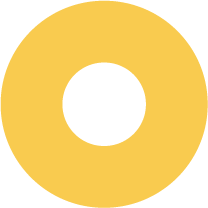 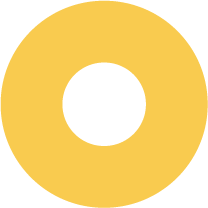 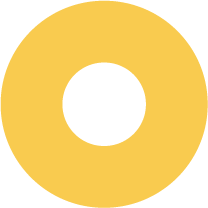 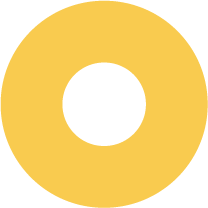 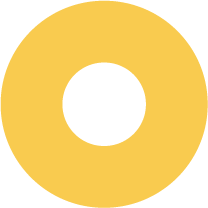 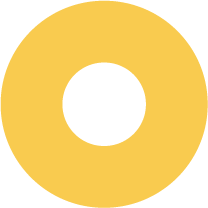 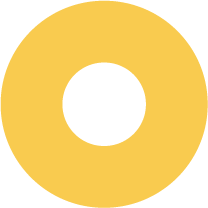 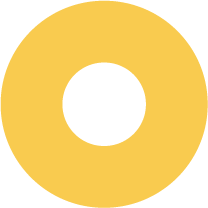 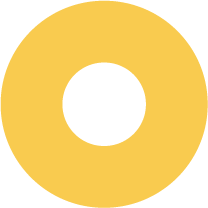 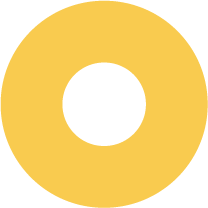 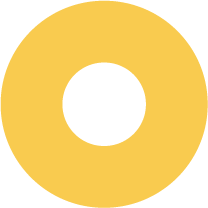 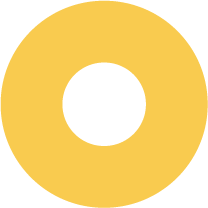 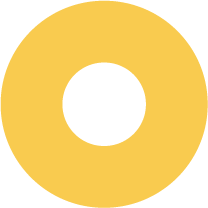 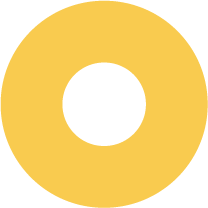 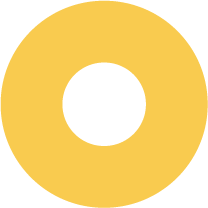 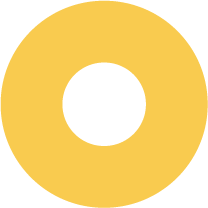 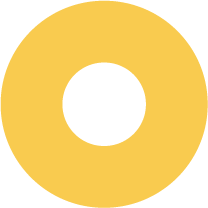 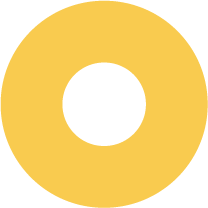 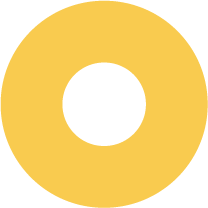 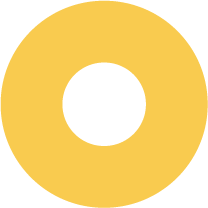 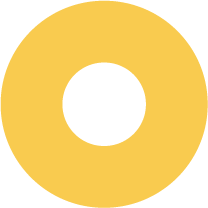 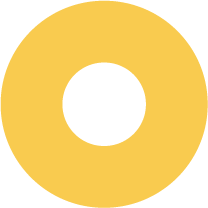 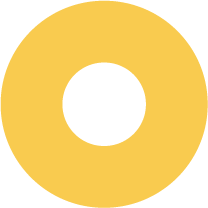 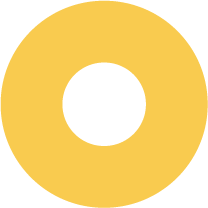 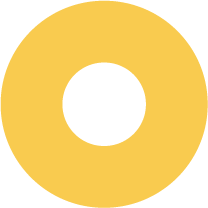 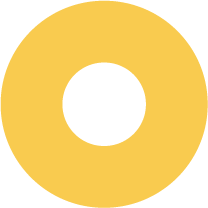 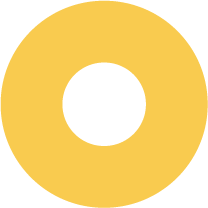 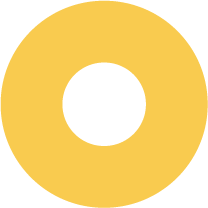 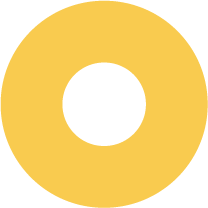 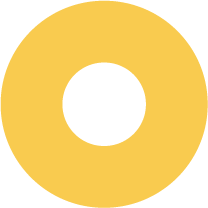 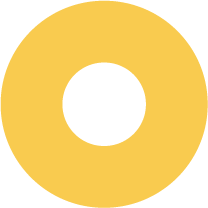 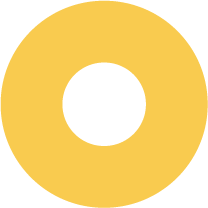 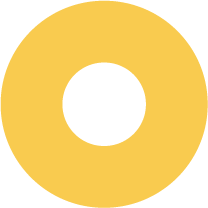 Benefits
Expanded access to quality academic programs, workforce development, and student support services
Greater instructional cost efficiencies
Increase credential attainment
Support expansive geographic locations and rural communities
39
Colorado Skills Institute
40
Challenges that Exist
Employer demand
Lack of state funding; operating at a loss
A lack of consistent data, processes, and systems for non-credit offerings, enrollment, expenses and revenue. 
No system-wide approach to non-credit/workforce development tracking, registration, course offerings, fee collection.
Colorado Skills Institute
Systemwide central marketplace for online non-credit programs 
25 programs at launch with industry verification 
Content could be college contributed (with revenue share) contracted, or acquired externally 
State-wide business corporate portal
Programs will be evaluated by disciplines for PLA
Questions?  landon.pirius@cccs.edu
43